CÍLOVÁ SKUPINA 		JEDNÁNÍ S POTENCIÁLNÍM	EVALULACE A PRŮBĚŽNÉ  		      PROJEKTU 			KLIENTEM			MAPOVÁNÍ
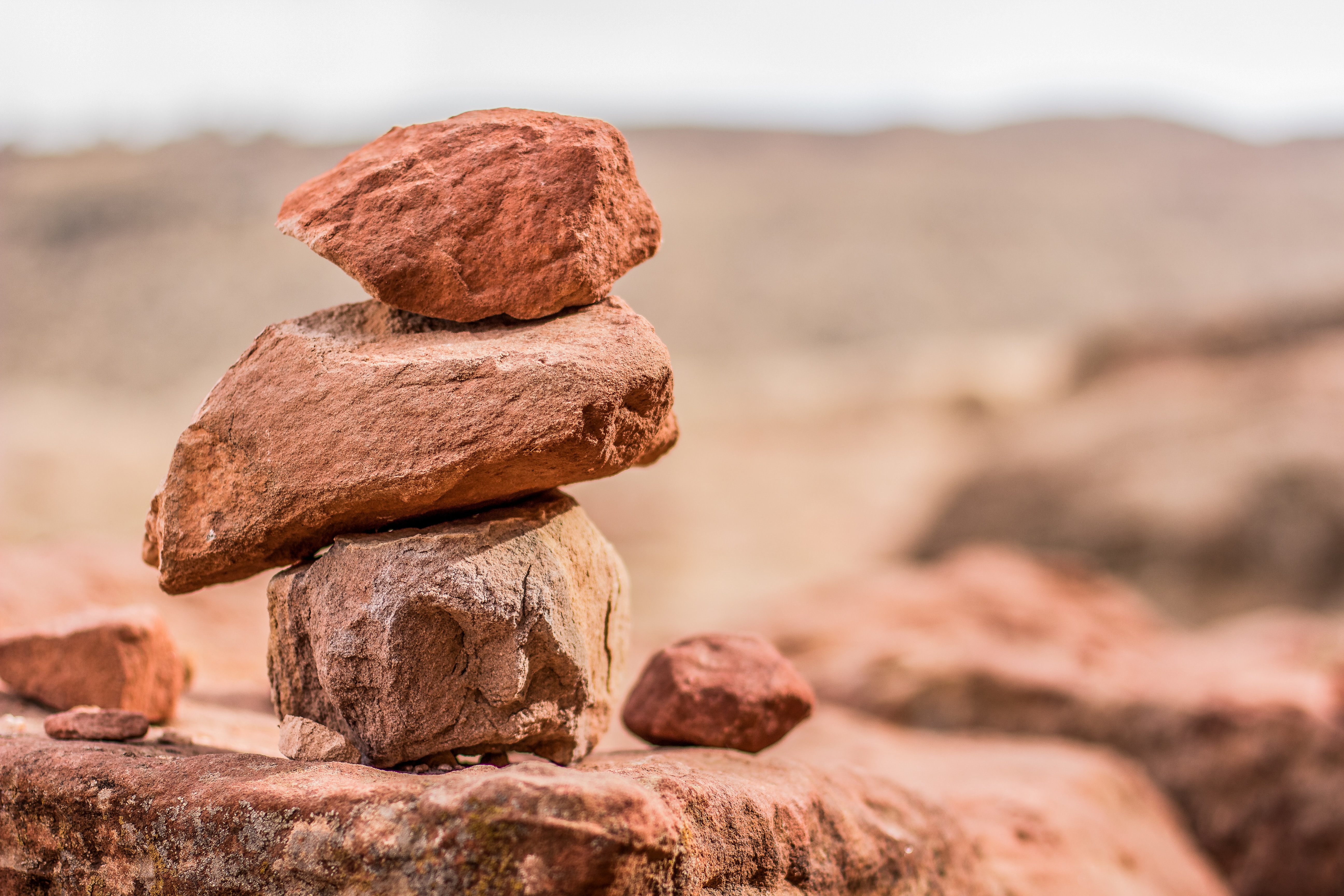 CÍLOVÁ SKUPINA PROJEKTU
Cílová skupina
Kritéria pro zařazení do služby
Vymezený region
Věk: 16–60
Osoby v riziku rozvoje psychózy (ARMS)
CAARMS
PANSS
Zdravotní záznamy
Lidé, kteří se léčí s psychózou (F2) méně než 3 roky
* Léčba = medikace antipsychotiky nebo hospitalizace
Osoby v první episodě psychózy (F2)
Cílová skupina
Mezní hodnoty pro zařazení do cílové subskupiny
CAARMS (Comprehensive Assessment of At Risk Mental States)
Cílová skupina EI naplňuje kritéria jedné z těchto skupin:
Skupina 1: 	ARMS vulnerabilní skupina
Skupina 2a: 	ARMS podprahová intenzita
Skupina 2b: 	ARMS podprahová frekvence
Skupina 3: 	  ARMS BLIPS Skupina

ARMS = At Risk Mental State
BLIPS = Brief Limited Intermittent Psychotic Symptoms
PANSS (Positive and Negative Symptoms Scale)
Cílová skupina EI (FEP) alespoň na jedné z položek zjišťujících pozitivní symptomy skóruje 4 a více
Cílová skupina
Kontraindikace pro zařazení do programu
Lidé s primárním problémem s drogami budou odkázáni na specializované služby
Lidé, u nichž jsou psychotické symptomy sekundární, přičemž primární je organická porucha, budou odkázáni na specializované služby
Lidé, kteří mají v současné době uspokojivou léčbu, nejsou zařazeni do služby
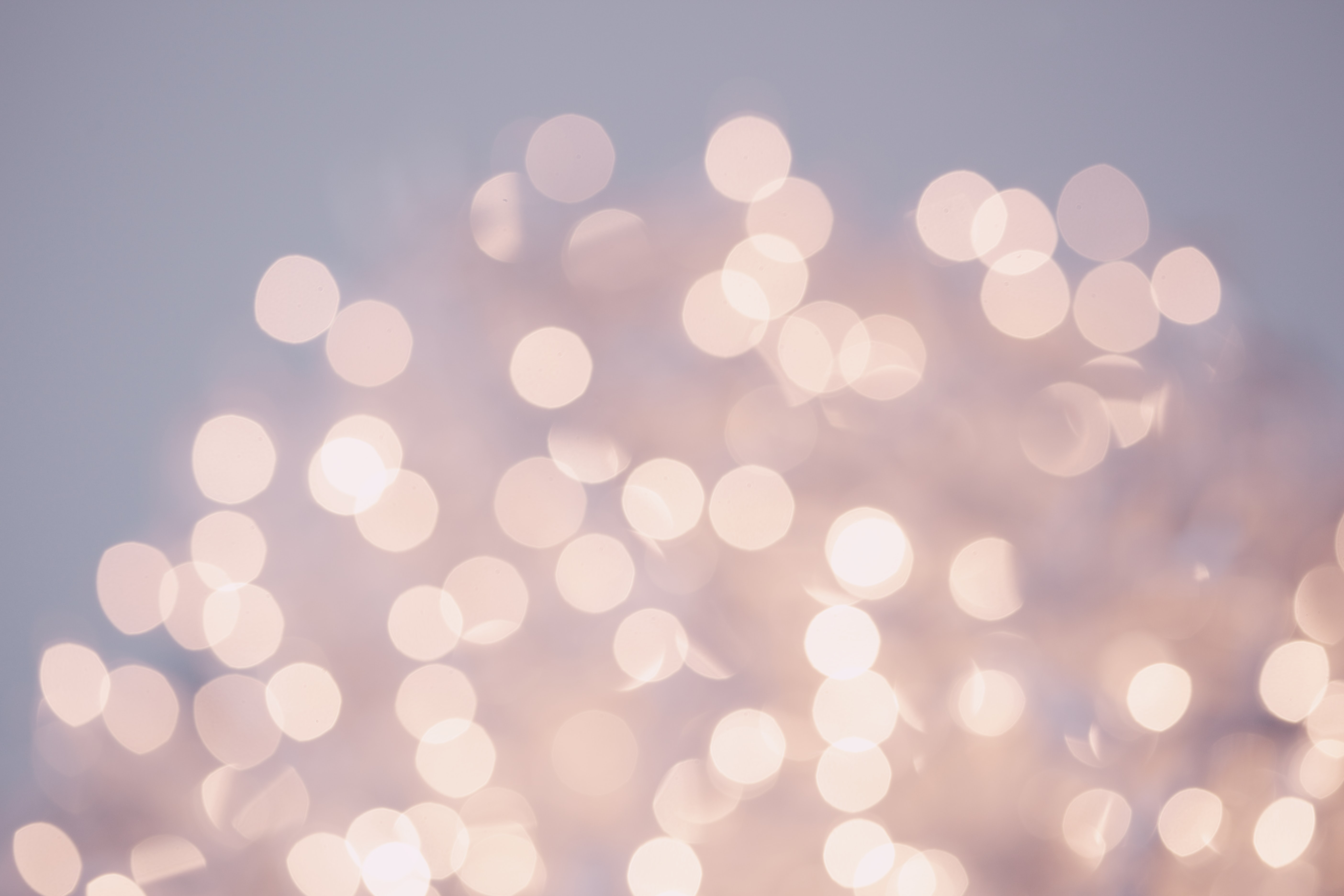 JEDNÁNÍ S POTENCIÁLNÍM KLIENTEM
Krizová situace?
ano
Doporučení krizových služeb
Záznam v databázi, anonymní evidence
První kontakt
ne
Spádová oblast?
Domluva na parametrech schůzky
ne
ano
Záznam v databázi, anonymní evidence
Doporučení jiných služeb
Do 7 dnů
První schůzka
Další kontakty s potenciálním klientem
Dg. F2 < 3 roky?
ano
Záznam v databázi, anonymní evidence
ne
FEP nebo UHR?
PANSS ev.
CAARMS / DUP
ano
Souhlas se studií?
Do 2 měsíců
ano
Informovaný souhlas (datum „spolupráce od“), neanonymní evidence;
GAF, HoNOS, AQoL, SKPS
ne
Vstup do programu
ne
Doporučení jiných služeb
Doporučení jiných služeb
Záznam v databázi, anonymní evidence
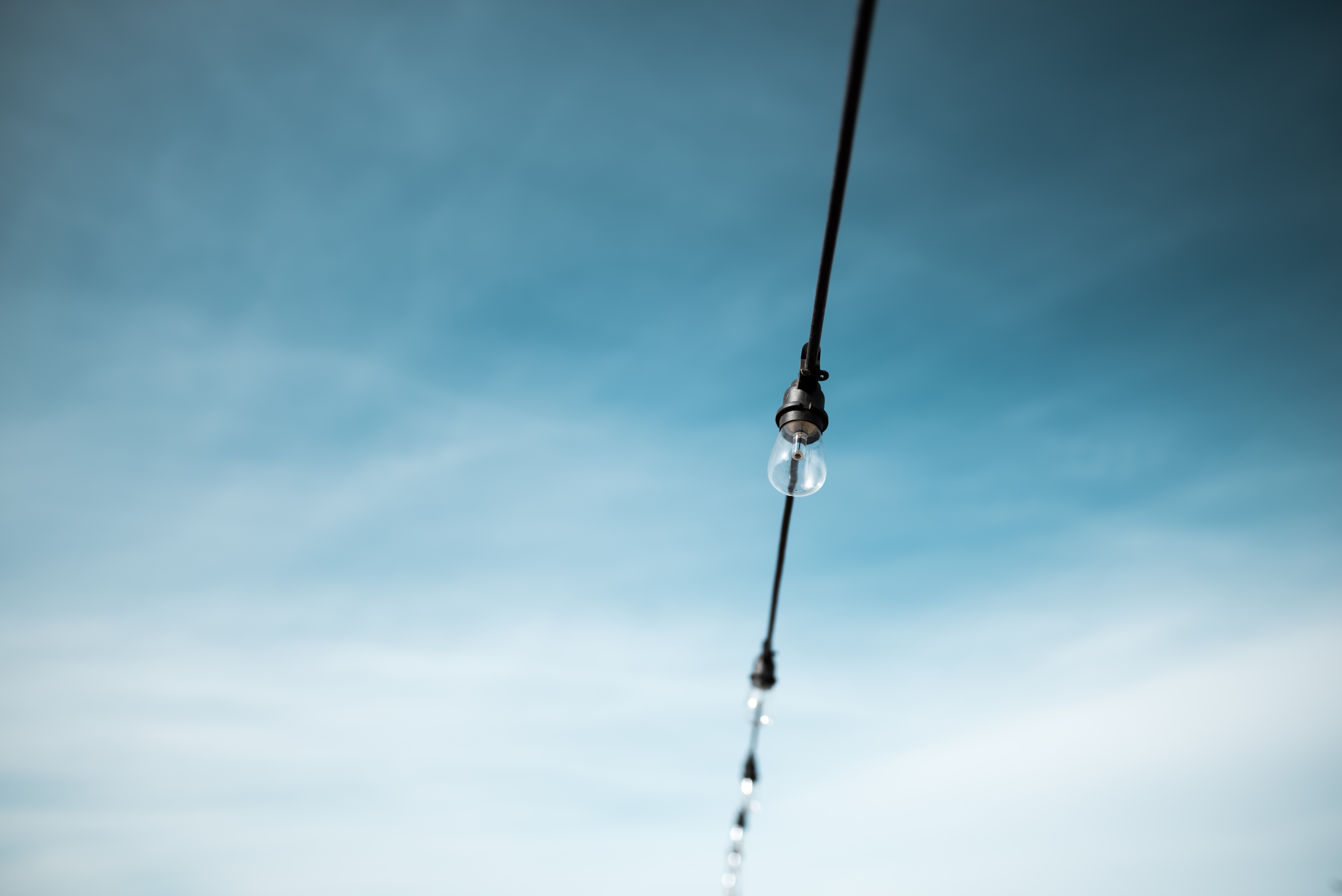 EVALUACE A PRŮBĚŽNÉ MAPOVÁNÍ
Dotazníky
vstup:
u „ARMS“, „FEP“, „v léčbě“ a „ostatní“  GAF, HoNOS, AQoL, SKPS a PANSS
pokud nenaskórují na PANSS  CAARMS 
pokud naskórují na PANSS  DUP
během:
průběžně každých 6 měsíců: GAF, HoNOS, AQoL, PANSS, SKPS
při podezření na tranzici do psychózy (jen u „ARMS“   „FEP“): PANSS, GAF, HoNOS a DUP
ukončení:
 GAF, HoNOS, AQoL, PANSS, SKPS (zaměstnanci mají vyplnit za poslední týden)
verze k 9. 9. 2020
Harmonogram mapování
Cílové skupiny
Dotazníky
Vstupní mapování
Do 6 týdnů od vstupu do programu
ARMS
FEP
GAF
HoNOS
v léčbě
ostatní
SKPS
AQoL
nenaskórují na PANSS
naskórují na PANSS
CAARMS
PANSS
DUP
Pravidelné – každých 6 měsíců
GAF
HoNOS
PANSS
SKPS
AQoL
Průběžné mapování
Při podezření na tranzici do psychózy
GAF
HoNOS
ARMS
FEP
DUP
PANSS
Ukončení podpory
Ukončení spolupráce
GAF
HoNOS
PANSS
SKPS
AQoL
verze k 9. 9. 2020
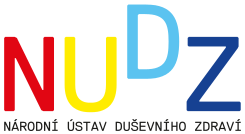 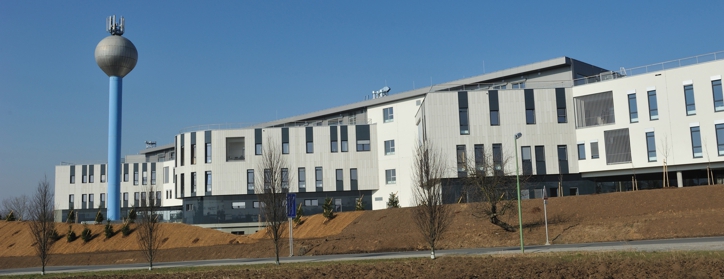 www.vizdom.cz
www.nudz.cz
Národní ústav duševního zdravíTopolová 748, Klecany, Česká republika